Доклад о состоянии и развитии конкурентной среды на рынках товаров, работ и услуг Смоленской области за 2015 год
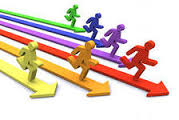 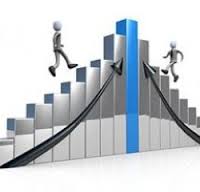 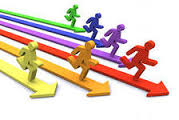 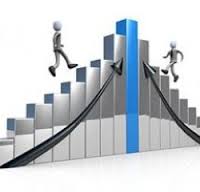 Внедрение Стандарта развития конкуренции в субъектах Российской Федерации
Стандарт развития конкуренции в субъектах Российской Федерации утвержден распоряжением Правительства Российской Федерации 
от 05.09.2015 № 1738-р
В 2015 году перечень показателей оценки эффективности деятельности руководителей высших исполнительных органов государственной власти субъектов РФ по созданию благоприятных условий ведения предпринимательской деятельности дополнен показателями, характеризующими развитие конкуренции :

количество реализованных составляющих Стандарта;
доля достигнутых целевых значений контрольных показателей дорожной карты
Распоряжением Губернатора Смоленской области от 29.12.2015 № 1570-р утверждены:
 перечень приоритетных и социально значимых рынков для содействия развитию конкуренции в Смоленской области; 
 план мероприятий («дорожная карта») по содействию развитию конкуренции в Смоленской области на 2015 – 2018 годы;
 определен порядок организации взаимодействия ОИВ Смоленской области, ОМСУ Смоленской области по вопросам внедрения стандарта развития конкуренции в регионе
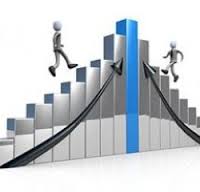 7 Основных составляющих Стандарта
1. Определение уполномоченного органа

Департамент экономического развития Смоленской области

2. Определение коллегиального органа в целях рассмотрения вопросов 
содействия развитию конкуренции

Совет по экономике и инвестициям при Администрации Смоленской области
3. Формирование и утверждение перечня 
приоритетных и социально значимых  рынков

Распоряжение Губернатора Смоленской области от 29.12.2015 № 1570-р (приложение 1)

4.Формирование дорожной карты по содействию развитию конкуренции

Распоряжение Губернатора Смоленской области от 29.12.2015 № 1570-р (приложение 2)
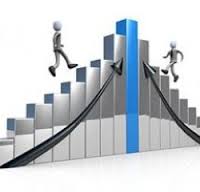 7 Основных составляющих Стандарта
5. Проведение мониторинга состояния конкурентной среды 
на рынках товаров, работ, услуг Смоленской области

проведен в период с 10 ноября по 10 декабря 2015 года, анкеты обработаны, результаты включены в Доклад о состоянии и развитии конкурентной среды за 2015 год
6. Создание и реализация механизмов общественного контроля за деятельностью субъектов естественных монополий

Создан Межотраслевой совет потребителей при Губернаторе Смоленской области по вопросам деятельности субъектов естественных монополий (распоряжение Губернатора Смоленской области от 15.09.2015 № 1026-р)
7.Повышение уровня информированности о состоянии конкурентной среды и деятельности по содействию развитию конкуренции

Сайт Департамента экономического развития Смоленской области 
раздел «Бизнес-климат» подраздел «Стандарт конкуренции»

Инвестиционный портал Смоленской области 
раздел «Программные документы» подраздел «Стандарт конкуренции»
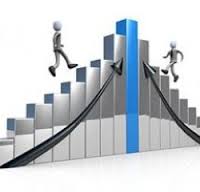 Степень влияния на конкурентную среду 
Смоленской области органов власти и объединений 
по оценке предпринимателей  
(в % от общего числа респондентов)
Взаимодействие с органами местного самоуправления муниципальных образований Смоленской области по вопросам внедрения Стандарта конкуренции
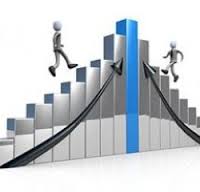 В декабре 2015 года заключены соглашения о внедрении Стандарта конкуренции между Администрацией Смоленской области и органами местного самоуправления муниципальных образований Смоленской области
 (2 городских округа и 25 муниципальных районов)
В 2016 году будут разработаны и утверждены Планы мероприятий по реализации конкретных направлений сотрудничества
Планируется разработка показателей эффективности для муниципальных образований Смоленской области для оценки их содействия развитию конкуренции в регионе
Формирование рейтинга муниципальных образований Смоленской области 
по степени содействия развитию конкуренции по итогам 2016 года
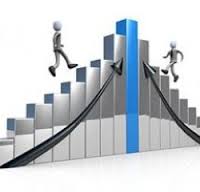 Выполнение контрольных показателей эффективности, предусмотренных планом мероприятий («дорожной картой») по содействию развитию конкуренции в Смоленской области на 2015 – 2018 годы, за 2015 год
Дорожной картой предусмотрено 
29 целевых показателей, в том числе плановые значения на 2015 год установлены по 19 показателям.

Из 19 плановых показателей выполнено 18 показателей (94,7%).

По 10 целевым показателям плановые значения на 2015 год не установлены
По итогам 2015 года не выполнен 1 показатель «Средний рост доли оборота розничной торговли, осуществляемой на розничных рынках и ярмарках, в структуре оборота розничной торговли по формам торговли, процентов» (план: + 0,1%, факт: – 8,2%)
Оценка населением качества информации о деятельности негосударственных организаций, оказывающих услуги на рынках 
(в % от общего числа респондентов)
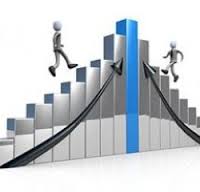 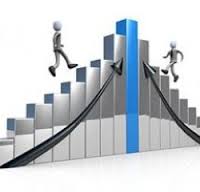 Реализованные мероприятия дорожной карты за 2015 год
Практически на всех рынках :
информация о развитии негосударственного сектора размещена на официальных сайтах ОИВ Смоленской области, ответственных за содействие развитию конкуренции;

организовано оказание консультационной помощи по вопросам организации негосударственных организаций в соответствующих сферах;

- организовано методическое и информационное сопровождение деятельности негосударственных организаций
Рынок дошкольного образования:

- Предоставлены субсидии частным дошкольным образовательным организациям, являющимся некоммерческими организациями, на возмещение затрат, связанных с получением дошкольного образования (субсидии в размере 26, 656 млн. рублей предоставлены 12 организациям);

- В 2015 году повысили квалификацию 15 педагогических работников частных организаций, проведены 7 консультаций по проблемам разработки основной образовательной программы дошкольной организации.
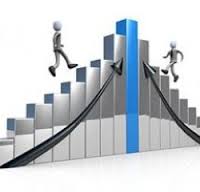 Реализованные мероприятия дорожной карты за 2015 год
Рынок услуг дополнительного образования детей:
Организовано бесплатное дополнительное профессиональное образование для индивидуальных предпринимателей, педагогических работников частных организаций дополнительного образования
Рынок медицинских услуг:
В 2015 году открыто 9 офисов врачей общей практики на базе негосударственных медицинских организаций для оказания населению первичной медико-санитарной помощи
Рынок услуг перевозок пассажиров наземным транспортом:
- Предоставлены субсидии на возмещение затрат в связи с оказанием услуг по осуществлению пассажирских перевозок автомобильным транспортом           (15 перевозчикам в размере 66,925 млн. рублей); 
- Предоставлены субсидии субъектам МСП, заключившим договор (договоры) лизинга оборудования с российскими лизинговыми организациями     (5 негосударственным перевозчикам в размере 2,28 млн. рублей)
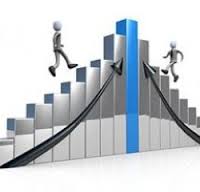 Реализованные мероприятия дорожной карты за 2015 год
Рынок услуг жилищно-коммунального хозяйства:

Размещены номера телефонов для сообщения  гражданами информации о фактах оказания услуг на рынке управления жильем ненадлежащего качества. Граждане могут обратиться посредством  электронной формы обратной связи на сайте Главного управления «Государственная жилищная инспекция Смоленской области» http://uggi.admin-smolensk.ru
Проведена оценка эффективности управления муниципальными унитарными предприятиями. По результатам оценки 17 МУПов из 46 по итогам 2014 года признаны не эффективными. Утвержден график передачи в концессию неэффективных МУП. 

Выбраны три муниципальных образования – Дорогобужское, Ярцевское и Вяземское городские поселения, которые начнут реализацию ГЧП в сфере ЖКХ и станут пилотными площадками по передаче имущества систем водоснабжения и водоотведения в концессию.

В регионе обеспечено функционирование Государственной информационной системы жилищно-коммунального хозяйства.
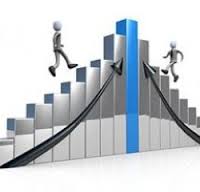 Реализованные мероприятия дорожной карты за 2015 год
Розничная торговля, включая рынок фармацевтических услуг:

1. Принят областной закон, переносящий на срок до 2020 года обязанность размещения сельскохозяйственных рынков исключительно в капитальных строениях.

2. Внесены изменения в Порядок разработки и утверждения органами местного самоуправления муниципальных образований Смоленской области схем размещения нестационарных торговых объектов
В ОМСУ направлены рекомендации по совершенствованию правового регулирования нестационарной торговли на территории Смоленской области на уровне МО;
В схемы размещения внесено более 200 свободных мест для размещения нестационарной торговли и 55 свободных мест для размещения мобильной (преимущественно сезонного характера) торговли.

3. Принят областной закон от 25.12.2015 № 191-з «О перечне поселений Смоленской области с численностью населения менее трех тысяч человек, в которых отсутствует точка доступа к информационно-телекоммуникационной сети «Интернет». 

4. До 22 дней сокращен средний срок предоставления государственной услуги  «Лицензирование фармацевтической деятельности».
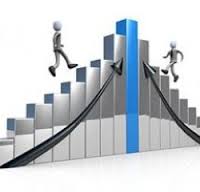 Реализованные мероприятия дорожной карты за 2015 год
Содействие развитию практики применения механизмов государственно-частного партнерства, в том числе практики заключения концессионных соглашений, в социальной сфере :


1. Заключено соглашение о сотрудничестве между Администрацией Смоленской области и ООО «Медекс» по созданию на территории города Смоленска центров для оказания населению первичной медико-санитарной помощи.

2. Заключено соглашение о сотрудничестве между Администрацией Смоленской области и медицинским частным учреждением дополнительного профессионального образования «Нефросовет» о реализации инвестиционного проекта по реконструкции и капитальному ремонту нежилых помещений ОГБУЗ «Поликлиника № 6» в целях организации на их базе медицинских многопрофильных центров. 

3. Заключено Соглашение о сотрудничестве с ЗАО «Проекты в сфере здравоохранения» группы компаний «Euromed Group». С использованием механизма ГЧП планируется проведение реконструкции части помещений ОГБУЗ «Поликлиника № 2».
СПАСИБО ЗА ВНИМАНИЕ!